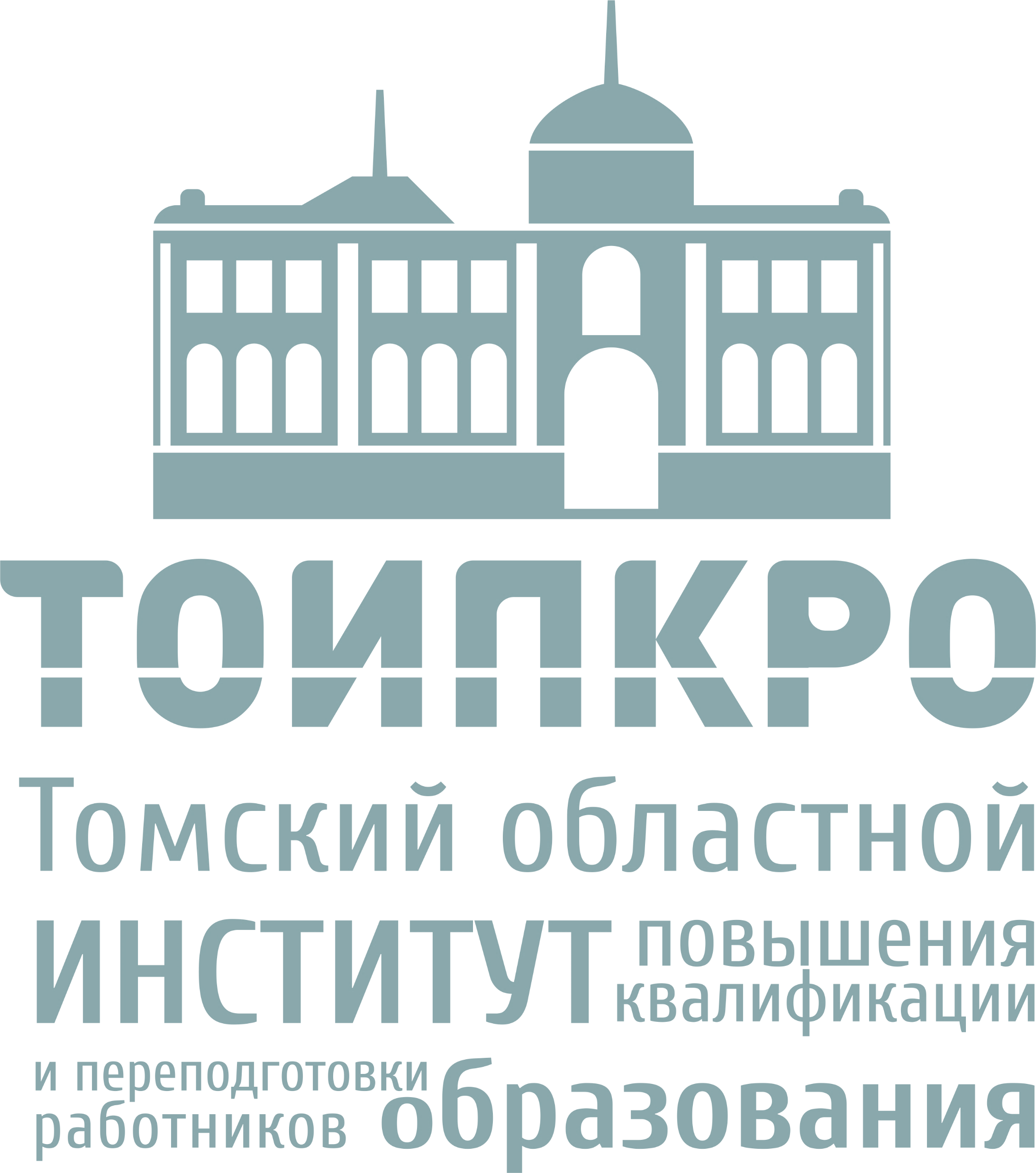 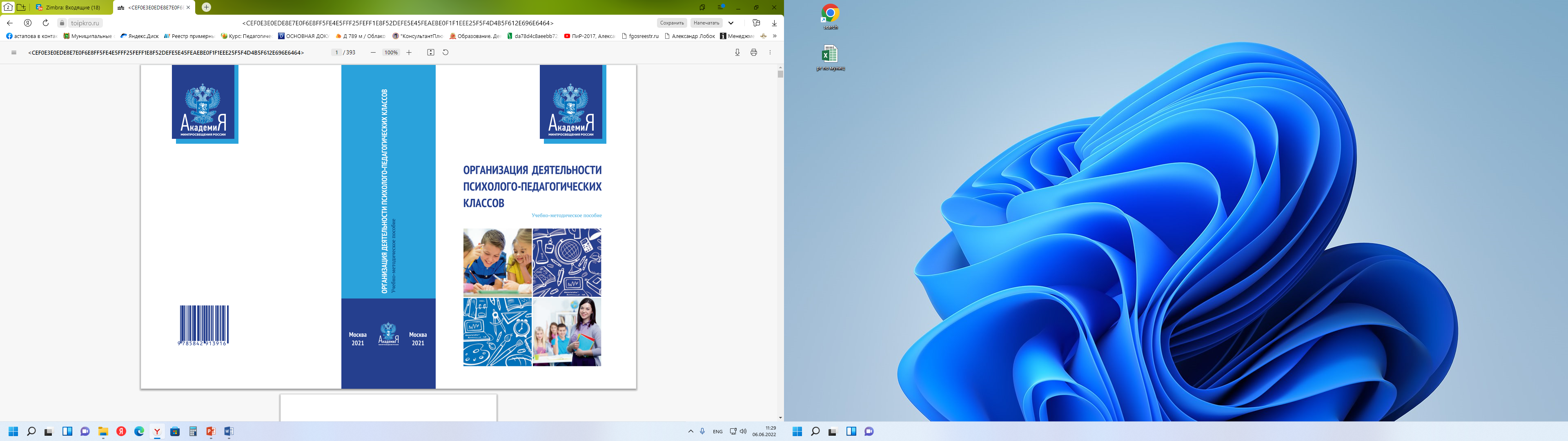 Предварительные результаты деятельности классов психолого-педагогической направленности
Астапова Е.В., старший преподаватель КУО ТОИПКРО
06.06.2022г.
НОРМАТИВНАЯ ОСНОВА ОРГАНИЗАЦИИ КЛАССОВ ПСИХОЛОГО-ПЕДАГОГИЧЕСКОЙ НАПРАВЛЕННОСТИ
Федеральный уровень
НОРМАТИВНАЯ ОСНОВА ОРГАНИЗАЦИИ КЛАССОВ 
ПСИХОЛОГО-ПЕДАГОГИЧЕСКОЙ НАПРАВЛЕННОСТИ
Региональный уровень
ОРГАНИЗАЦИЯ МЕТОДИЧЕСКОГО СОПРОВОЖДЕНИЯ
РЕЗУЛЬТАТЫ ДЕЯТЕЛЬНОСТИ В 2021-2022 УЧЕБНОМ ГОДУ
ОРГАНИЗАЦИЯ КЛАССОВ/ГРУПП ПСИХОЛОГО-ПЕДАГОГИЧЕСКОЙ НАПРАВЛЕННОСТИ В 2021-2022 УЧЕБНОМ ГОДУ
10
198
24
РЕАЛИЗАЦИЯ ПРОГРАММ В ОРГАНИЗАЦИЯХ ДОПОЛНИТЕЛЬНОГО ОБРАЗОВАНИЯ
34.2 ФГОС ООО:
ОРГАНИЗАЦИЯ АНАЛИТИЧЕСКОГО СОПРОВОЖДЕНИЯФедеральный уровень
НИР по теме «Исследование профессиональных траекторий выпускников педагогических классов» в рамках выполнения государственного задания Министерства просвещения РФ  № 073-03-2021-019/3 от 12.12.2021 ООО:
РЕЗУЛЬТАТИВНОСТЬ РЕАЛИЗОВАННЫХ ПРОГРАММ
34.2 ФГОС ООО:
ОЖИДАНИЯ ВЫПУСКНИКОВ ПРИ ПОСТУПЛЕНИИ В ПЕДАГОГИЧЕСКИЕ КЛАССЫ
34.2 ФГОС ООО:
Совпадение ожиданий от обучения в педагогическом классе с реальной действительностью выпускников педагогических классов в Томской области
Результаты пилотного этапа исследования профессиональных траекторий выпускников педагогических классов в Томской области
34.2 ФГОС ООО:
ТРУДНОСТИ, С КОТОРЫМИ СТОЛКНУЛИСЬ ВЫПУСКНИКИ ПЕДАГОГИЧЕСКИХ КЛАССОВ В ПРОЦЕССЕ ОБУЧЕНИЯ
34.2 ФГОС ООО:
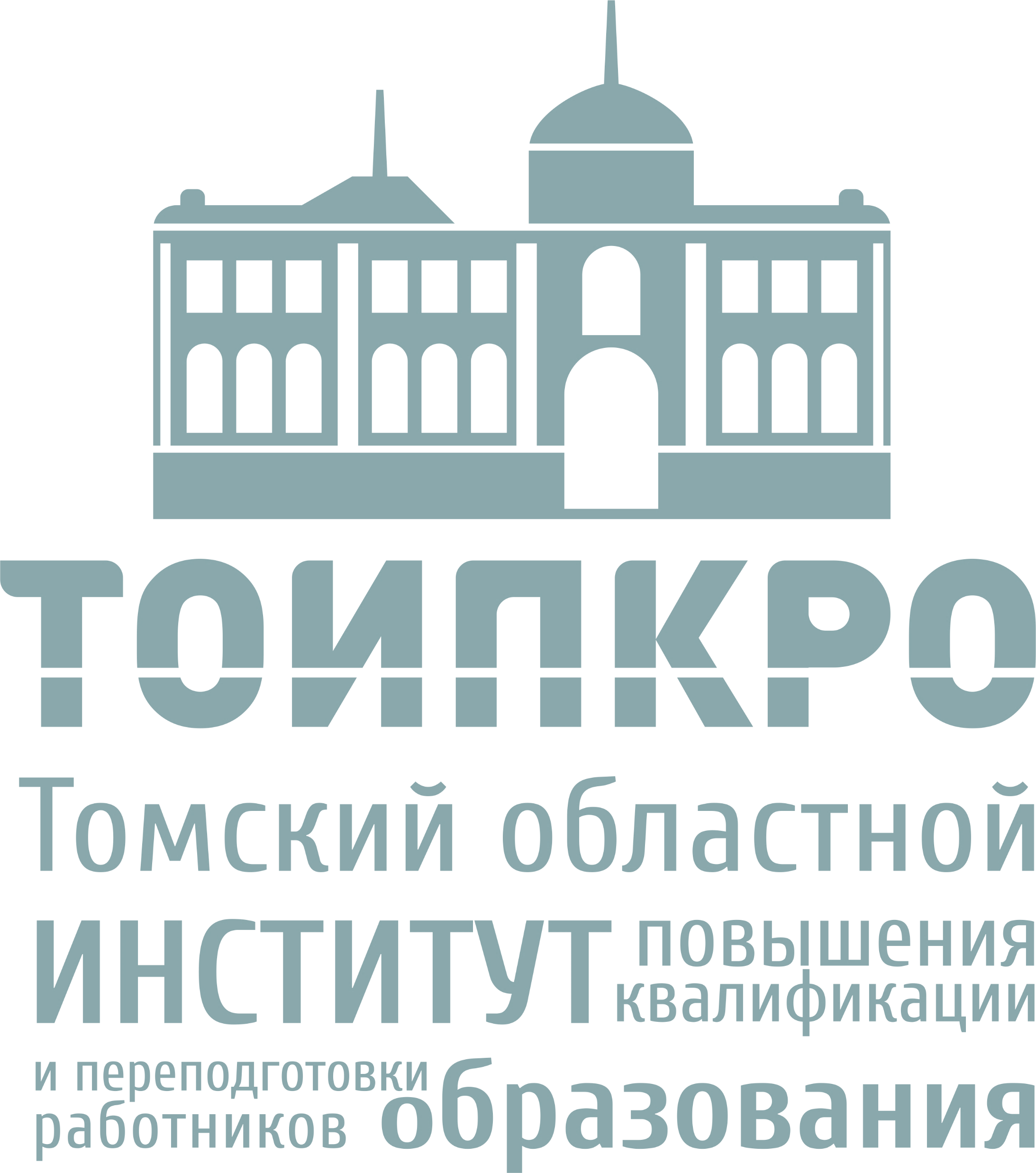 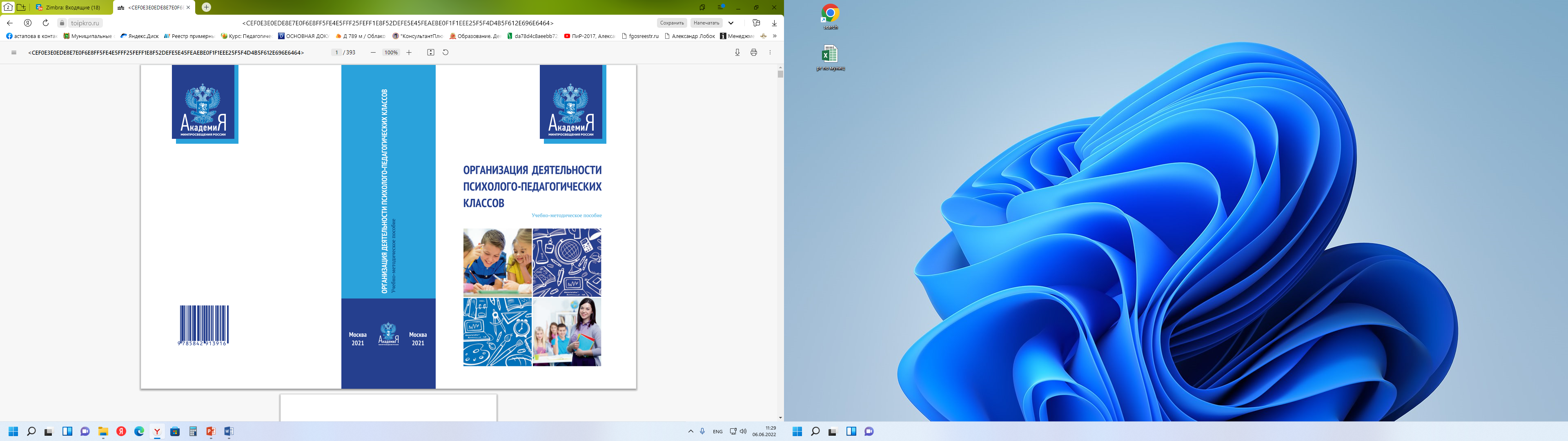 Предварительные результаты деятельности классов психолого-педагогической направленности
Астапова Е.В., старший преподаватель КУО ТОИПКРО
+7 (3822) 90-20-43
astapova@toipkro.ru
Кабинет: 205
.